水の山　富士山
2年
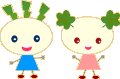 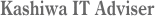 麓
ふもと
湧出
ゆう しゅつ
超す
こ
溶岩
よう　がん
粘る
ねば
巨大
きょ　だい
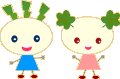 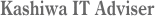